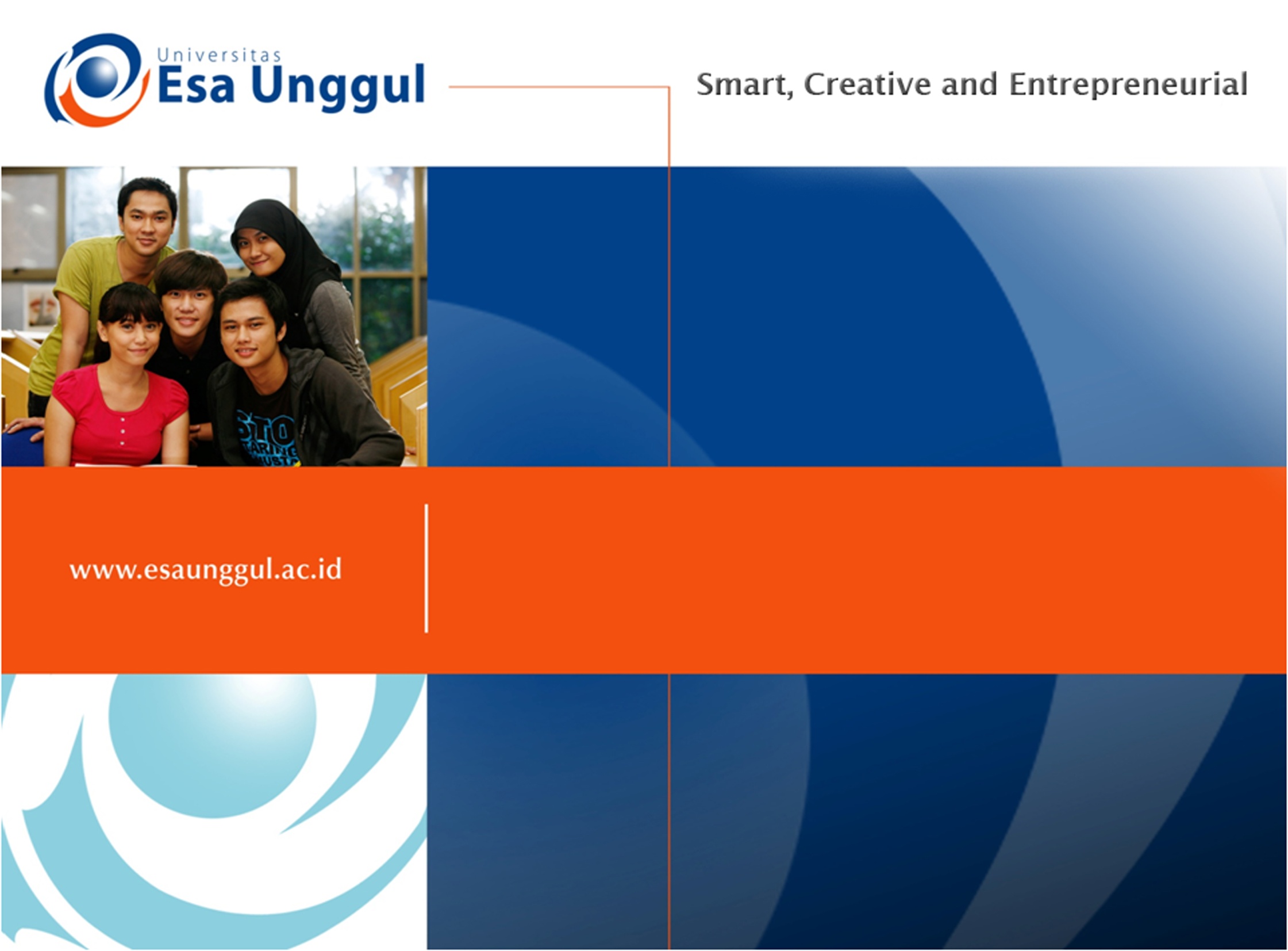 ALIRAN ELEKTRON DALAM TUBUH
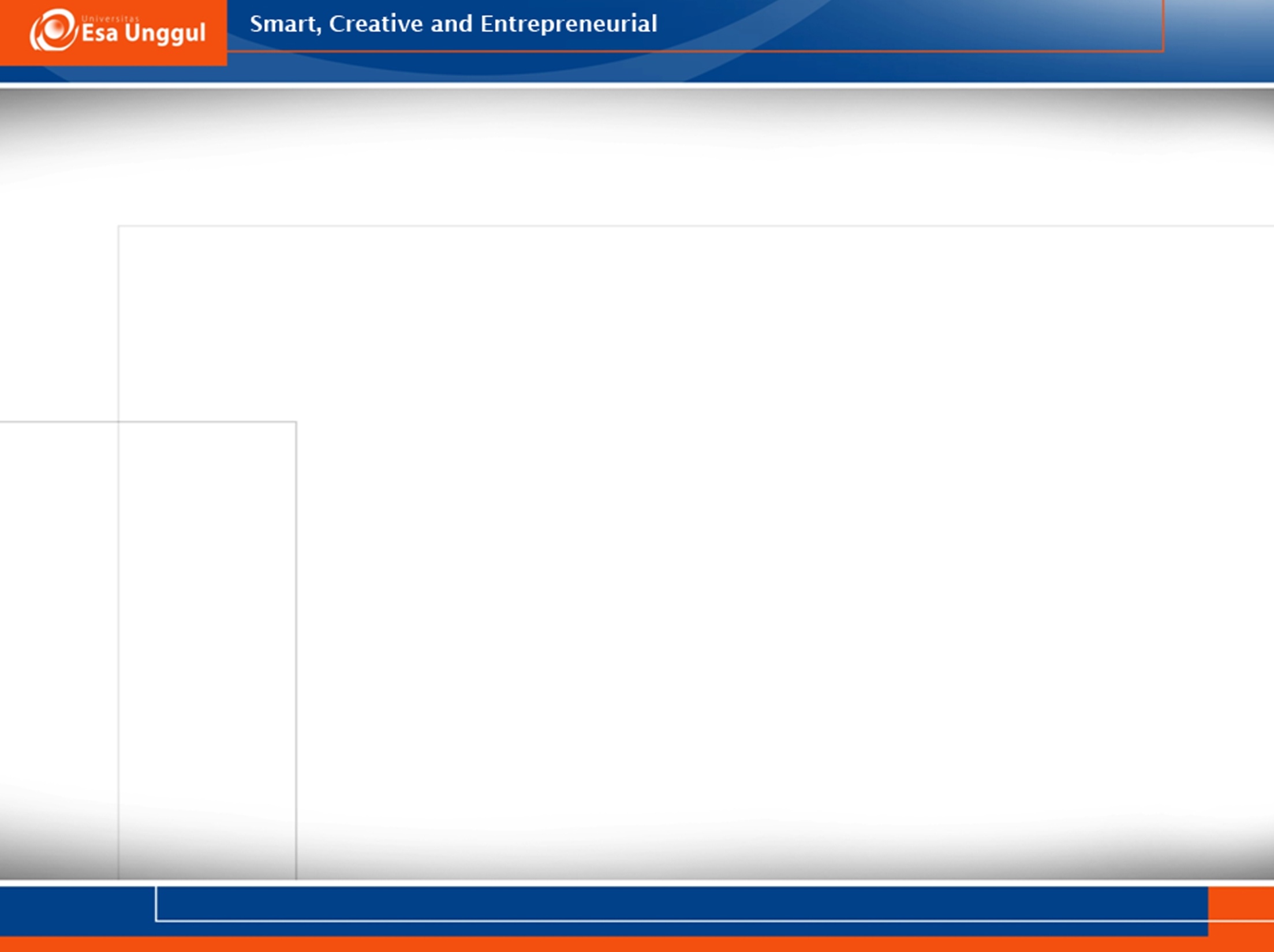 Fungsi Air dalam Fisiologi Manusia
Media semua reaksi kimia tubuh
Berperan dalam pengaturan distribusi kimia & biolistrik dalam sel
Alat transport hormon & nutrien
Membawa O2 dari paru-paru ke sel tubuh
Membawa CO2 dari sel ke paru-paru
Mengencerkan zat toksik dan waste product serta membawanya ke ginjal dan hati
Distribusi panas ke seluruh tubuh
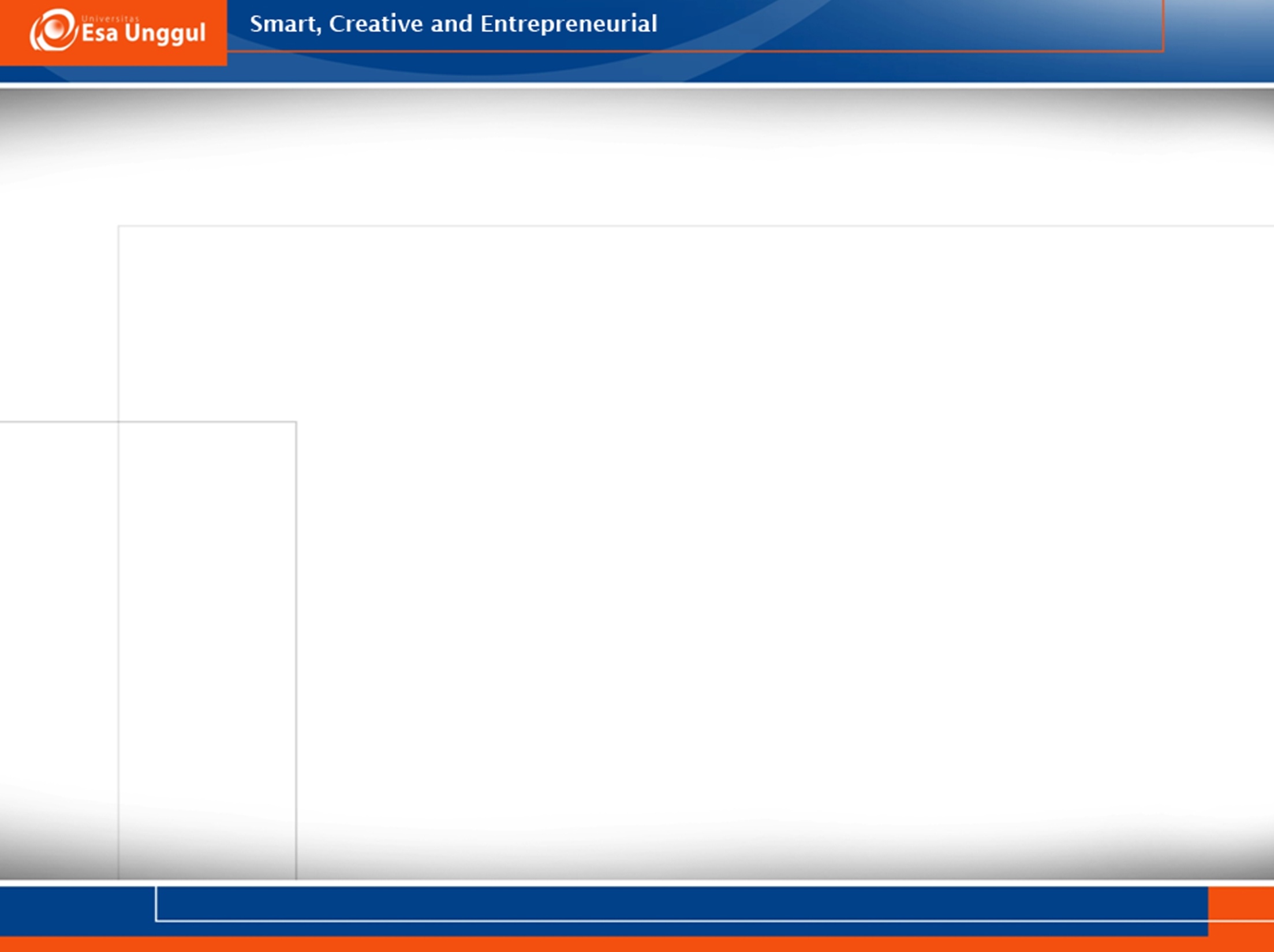 Distribusi Cairan Tubuh
Volume cairan tubuh- wanita (17-39 th) : 50% BB- pria (17-39 th): 60% BB
Distribusi cairan tubuh- cairan intrasel (CIS) = 2/3 cairan tubuh- cairan ekstrasel (CES) = 1/3 cairan tubuh  * intravaskular (plasma) = 25% CES  * intersisial = 75% CES
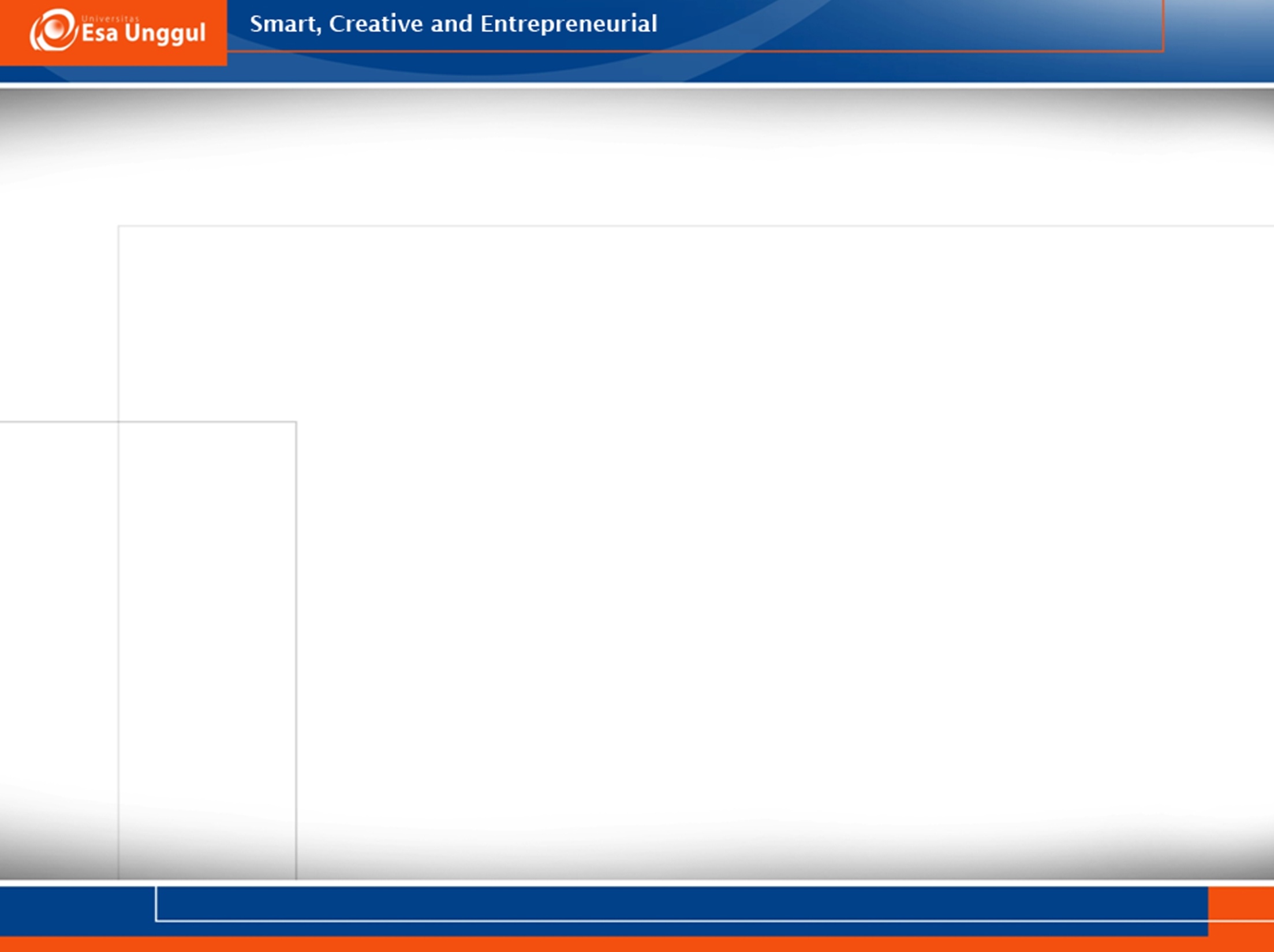 Sumber-sumber cairan (input & output)
2500


2000


1500


1000


500


0
GIT 100 ml
Minum
1600 ml
Metabolik 200 ml
Ginjal
1500 ml
Paru 300 ml
Makanan
700 ml
Kulit 600 ml
Input
Output
Metabolik  respirasi seluler aerobik (produksi ATP)
                    sintesis dehidrasi (glukosa + fruktosa  sukrosa + H2O)
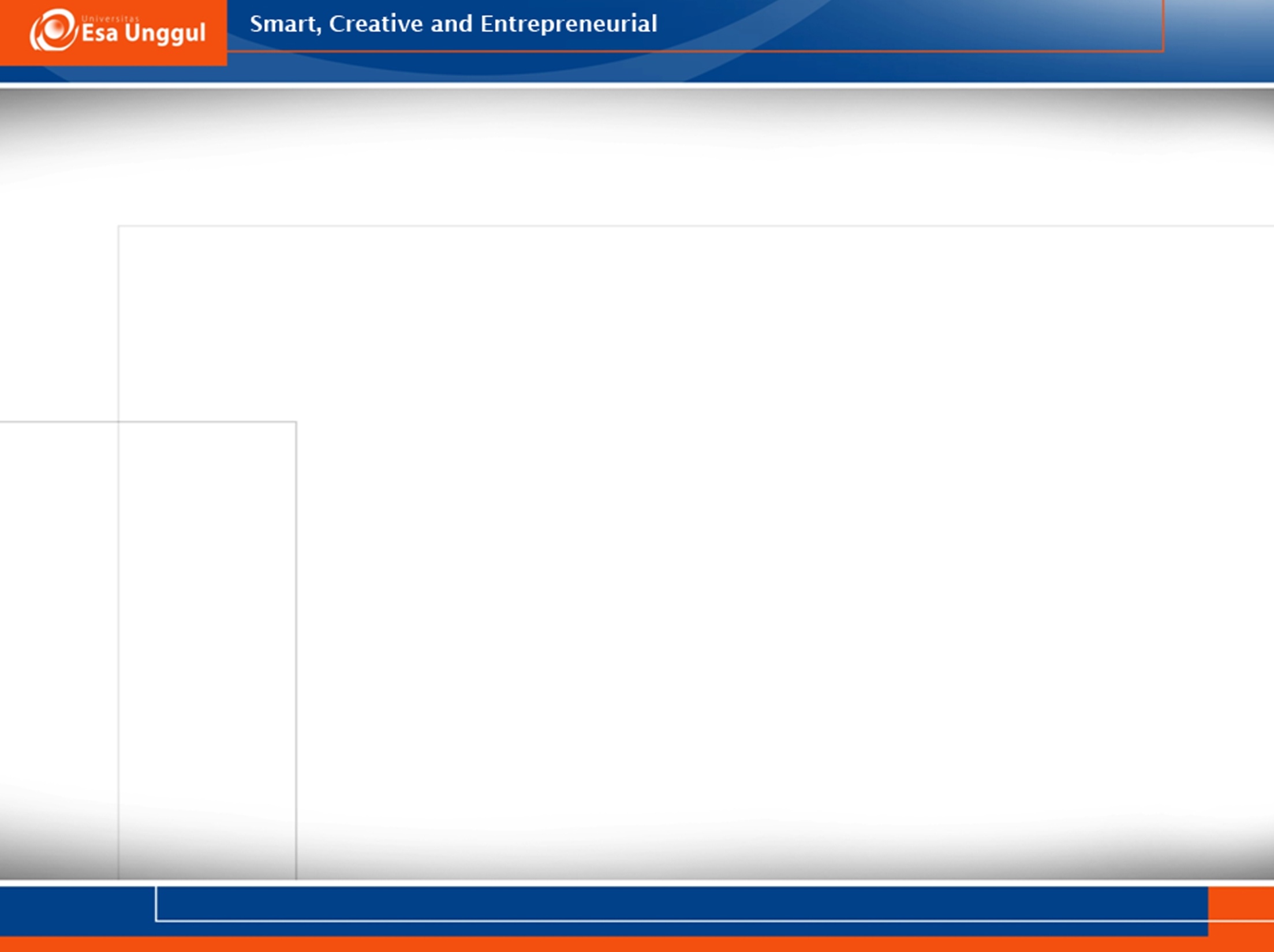 Pertukaran air





 Konsumsi banyak air  keracunan air
 Kehilangan cairan  ganti air tawar  osmolaritas CES   osmosis CES  CIS
 Enema
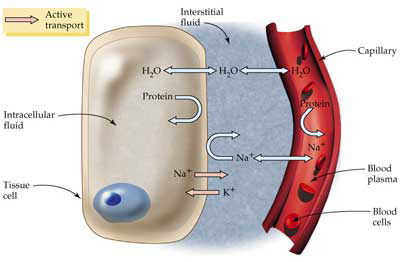 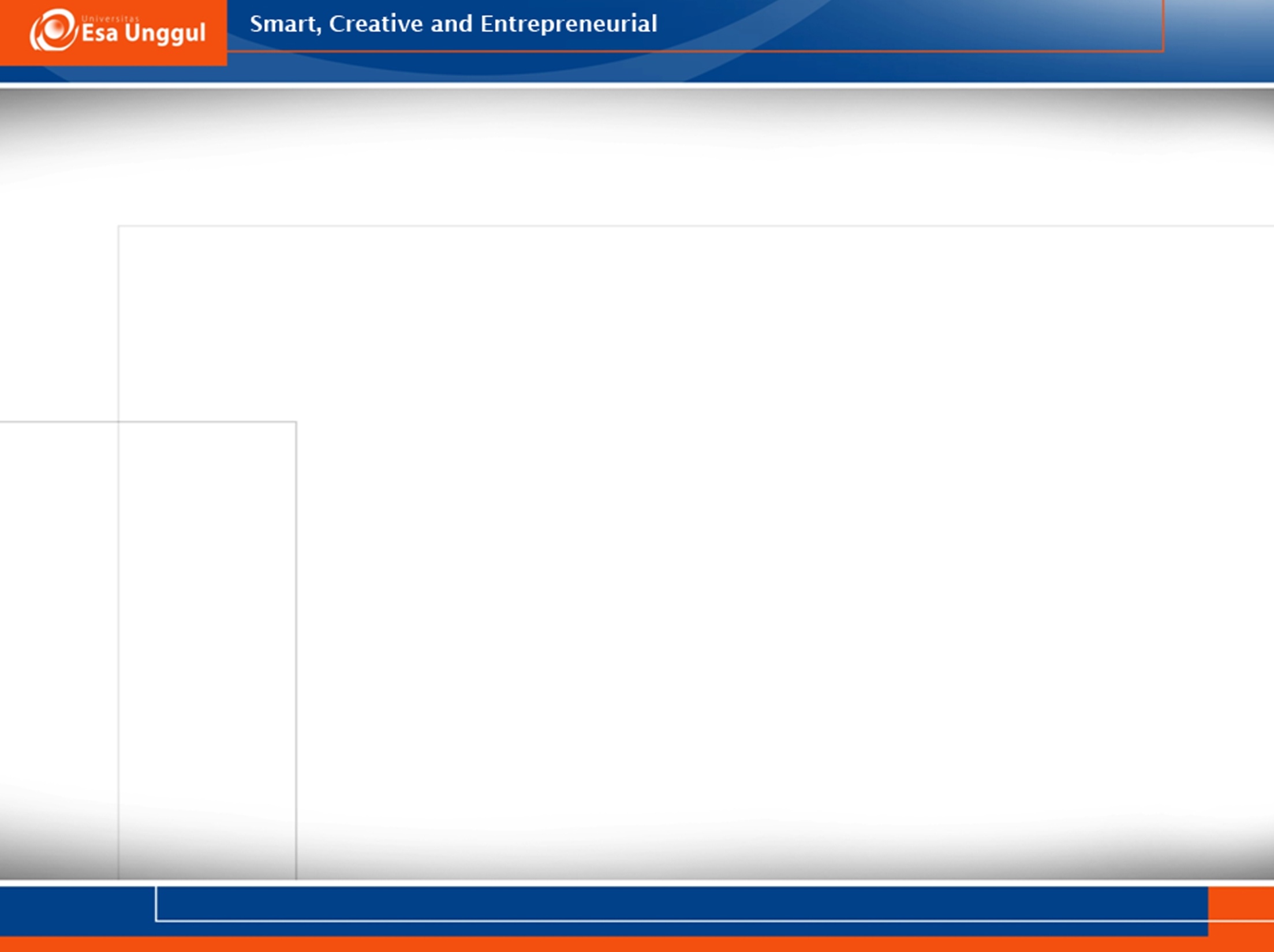 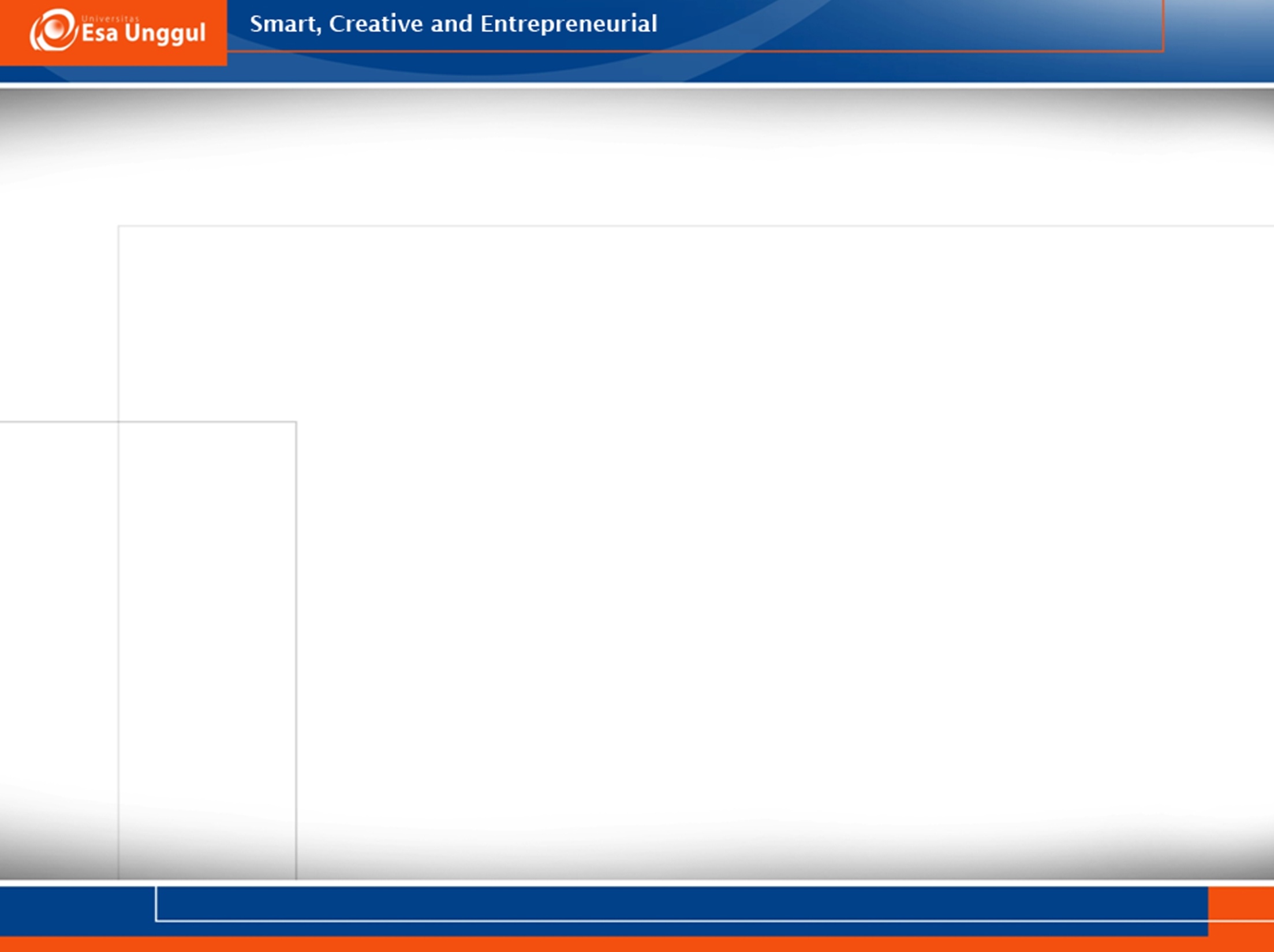 Komposisi Ion Pada Cairan Tubuh
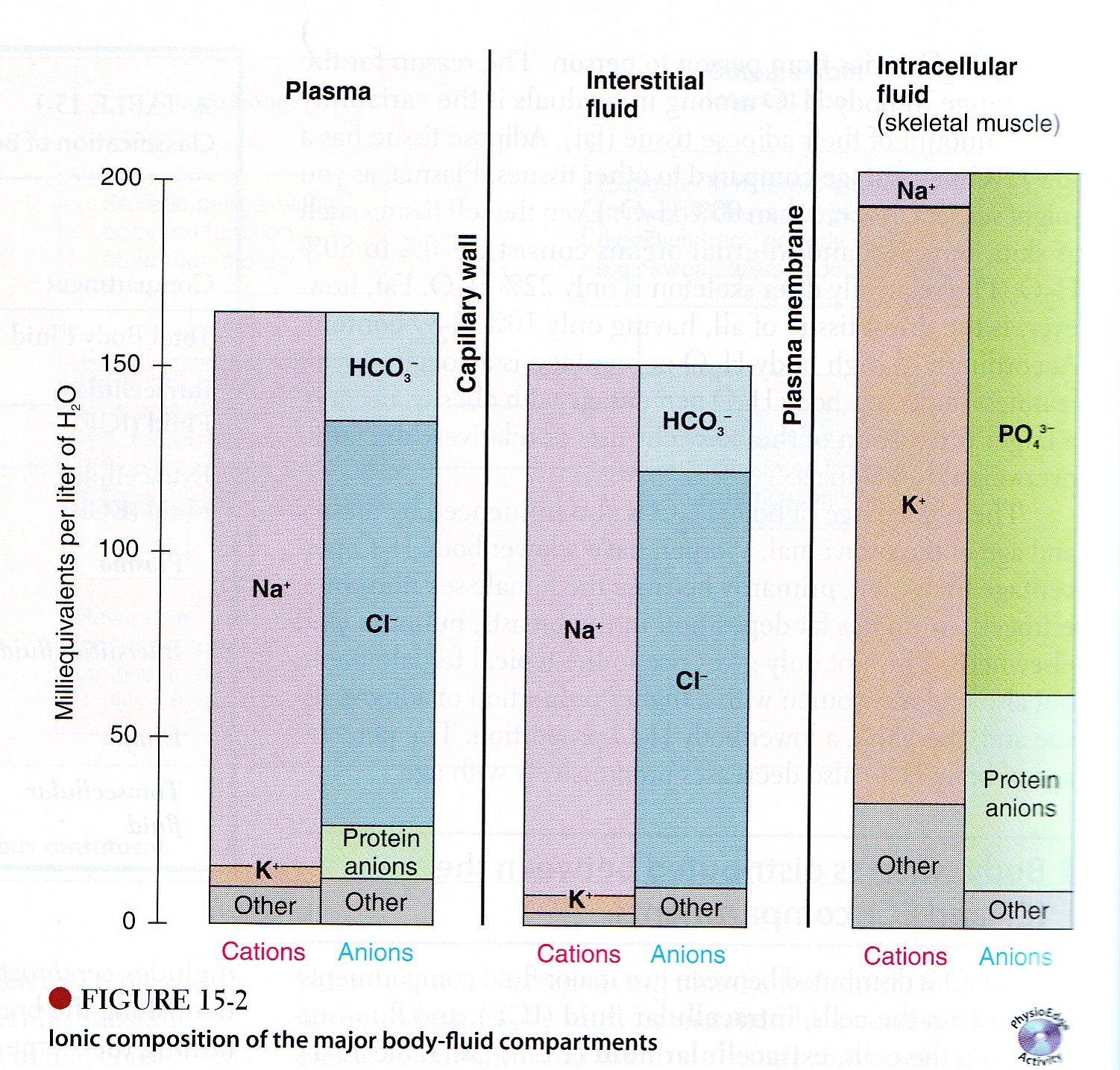 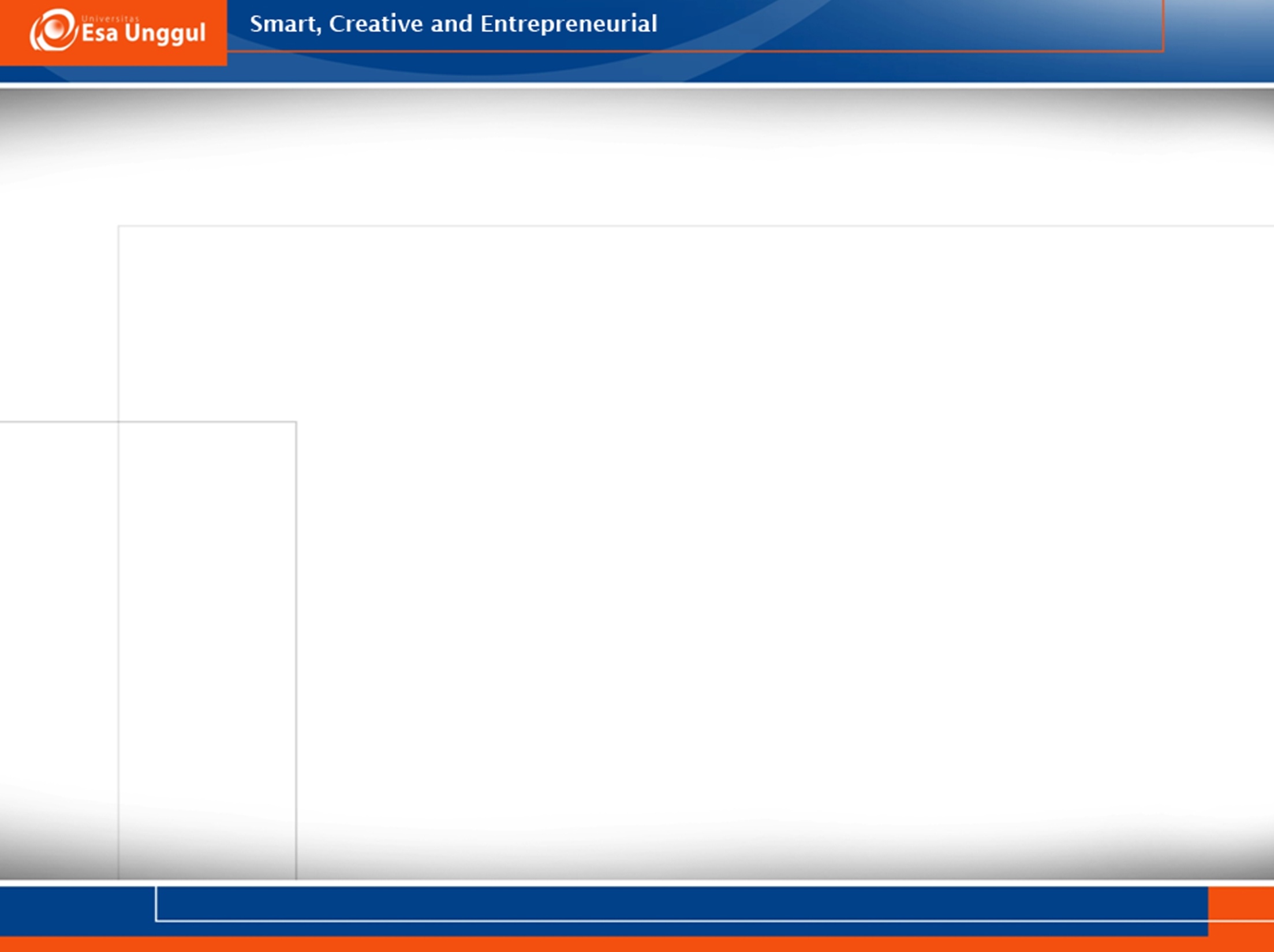 Perpindahan Cairan & Elektrolit
Difusiperpindahan molekul dari tekanan/konsentrasi tinggi ke tekanan/konsentrasi rendah 
Osmosisperpindahan air dari konsentrasi zat terlarut rendah ke konsentrasi zat terlarut tinggiosmolaritas: ukuran konsentrasi suatu larutan- isotonus  konsentrasi larutan = plasma darah
Transport aktifperpindahan molekul dari tekanan/konsentrasi rendah ke konsntrasi tinggi dgn menggunakan energi
faal_cairan-asam-basa/ikun/2006
8
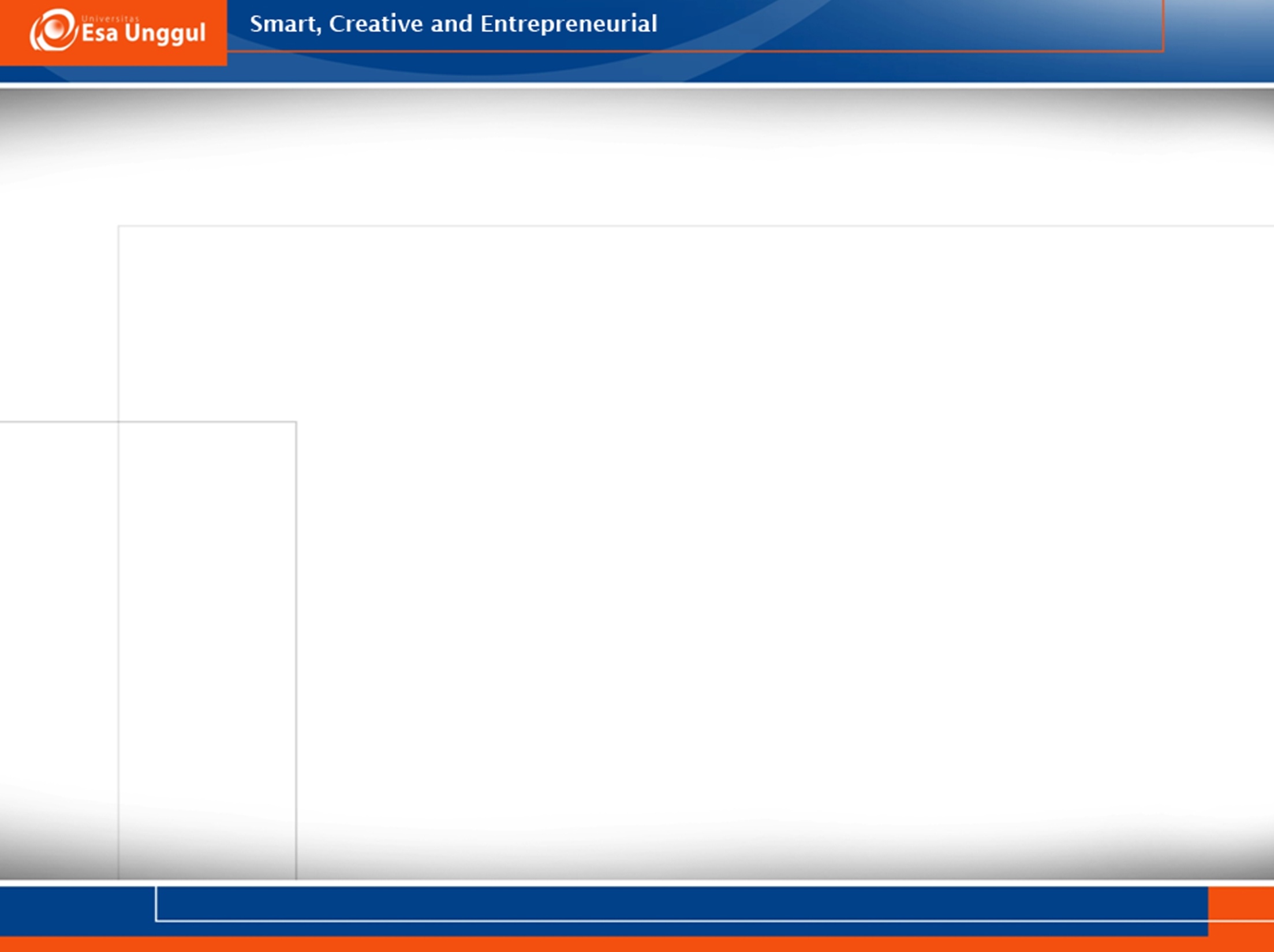 Tekanan Cairan
Tekanan osmotik & onkotikTekanan osmotik: tekanan untuk mencegah aliran osmotik cairanTekanan onkotik: gaya tarik s/ koloid agar air tetap berada dalam plasma darah di intravaskular
Tekanan hidrostatik ( filtration force)tekanan yang digunakan oleh air dalam sistem tertutup
faal_cairan-asam-basa/ikun/2006
9
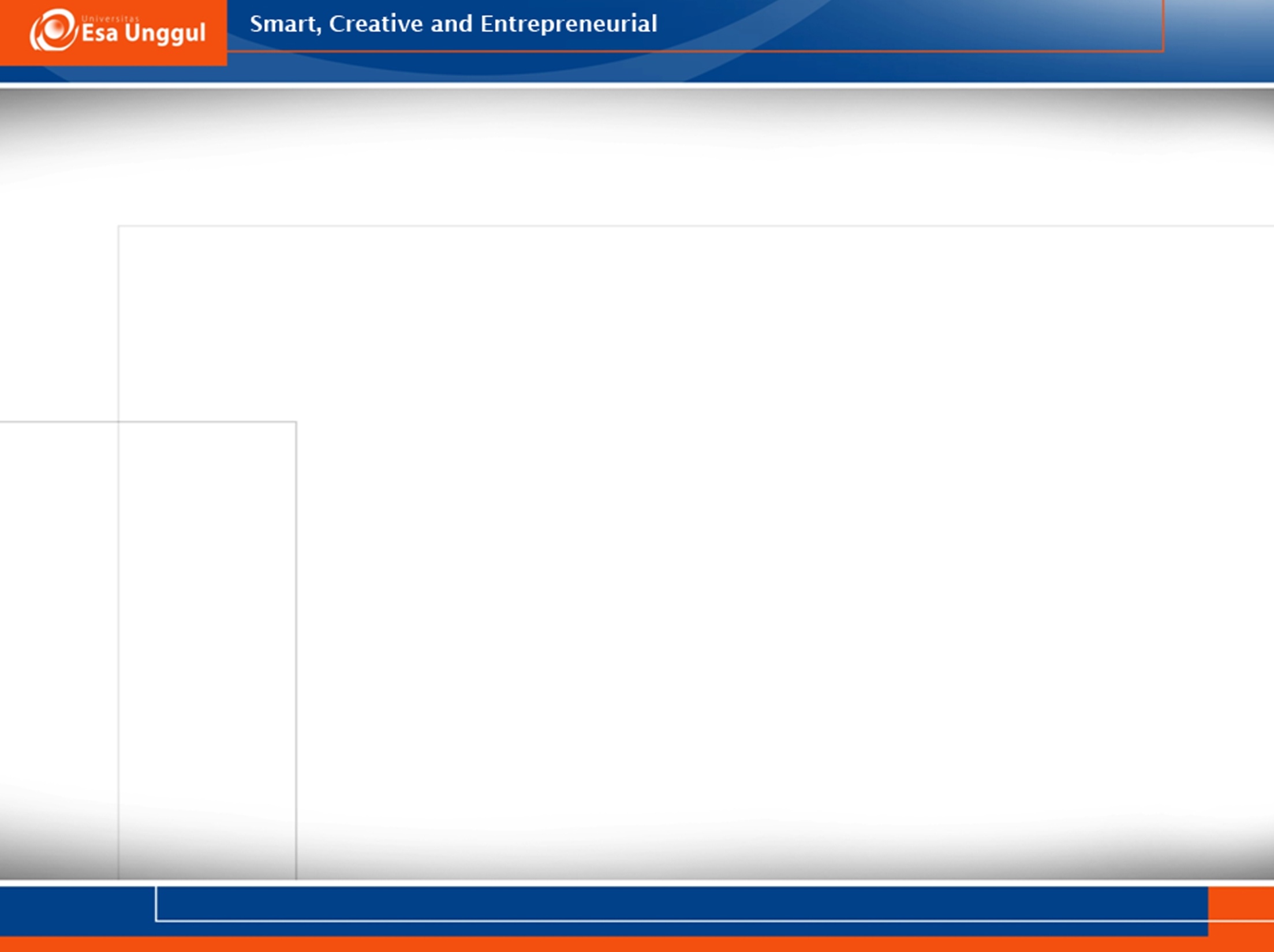 Pengaturan Keseimbangan Cairan & Elektrolit
Pengaturan volume cairan ekstrasel* Asupan cairan* Peranan Ginjal * Pengontrolan tekanan darah   - Hormon Atriopeptin (Atrial Natriuretic peptide) * Pengontrolan keseimbangan garam    - Sistem Renin-Angiotensin-Aldosteron 
Pengaturan osmolaritas cairan ekstrasel* Perubahan osmolaritas di nefron* Peranan Vasopresin
faal_cairan-asam-basa/ikun/2006
10
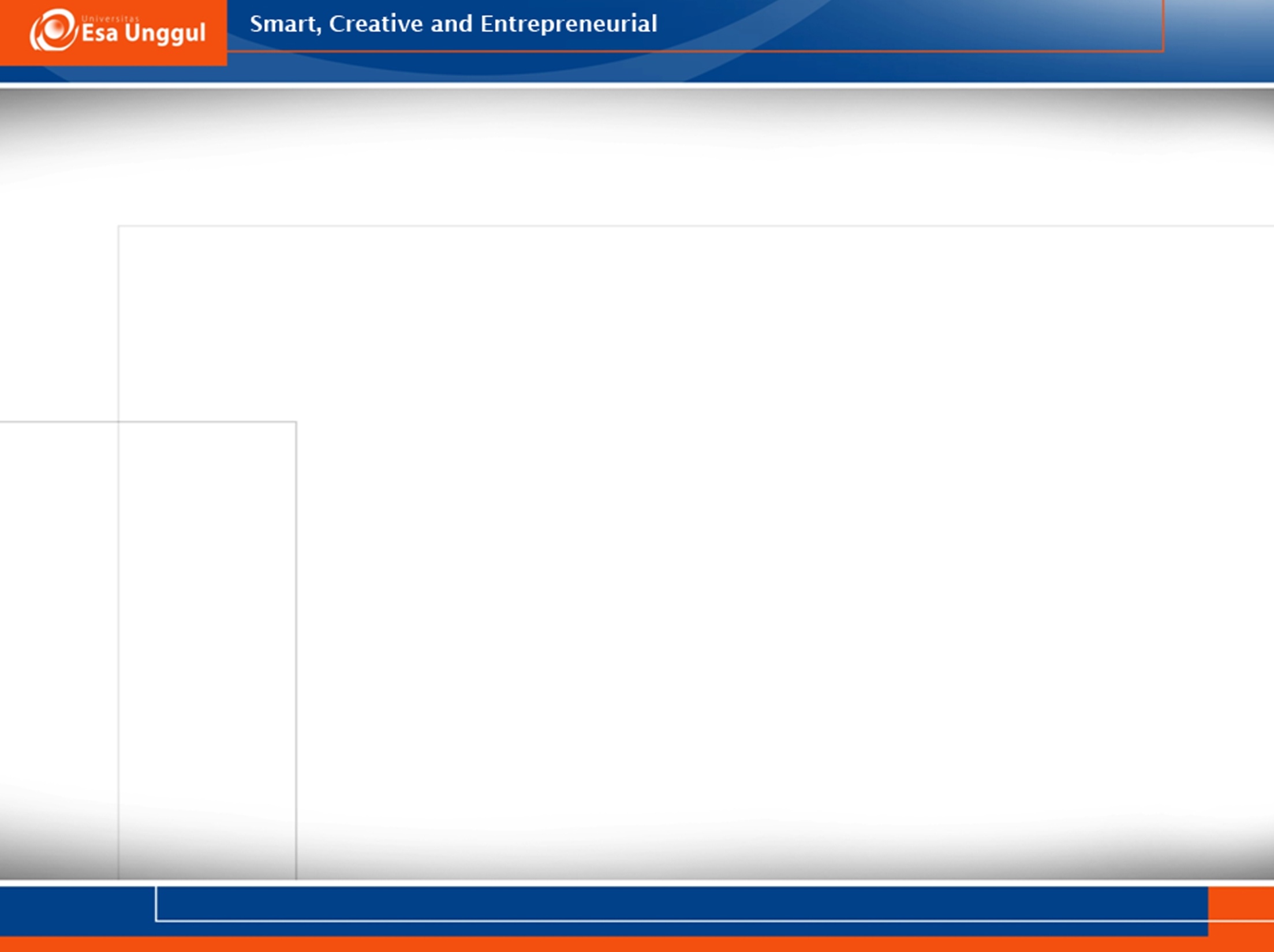 PENGATURAN VOLUME CAIRAN EKSTRASEL
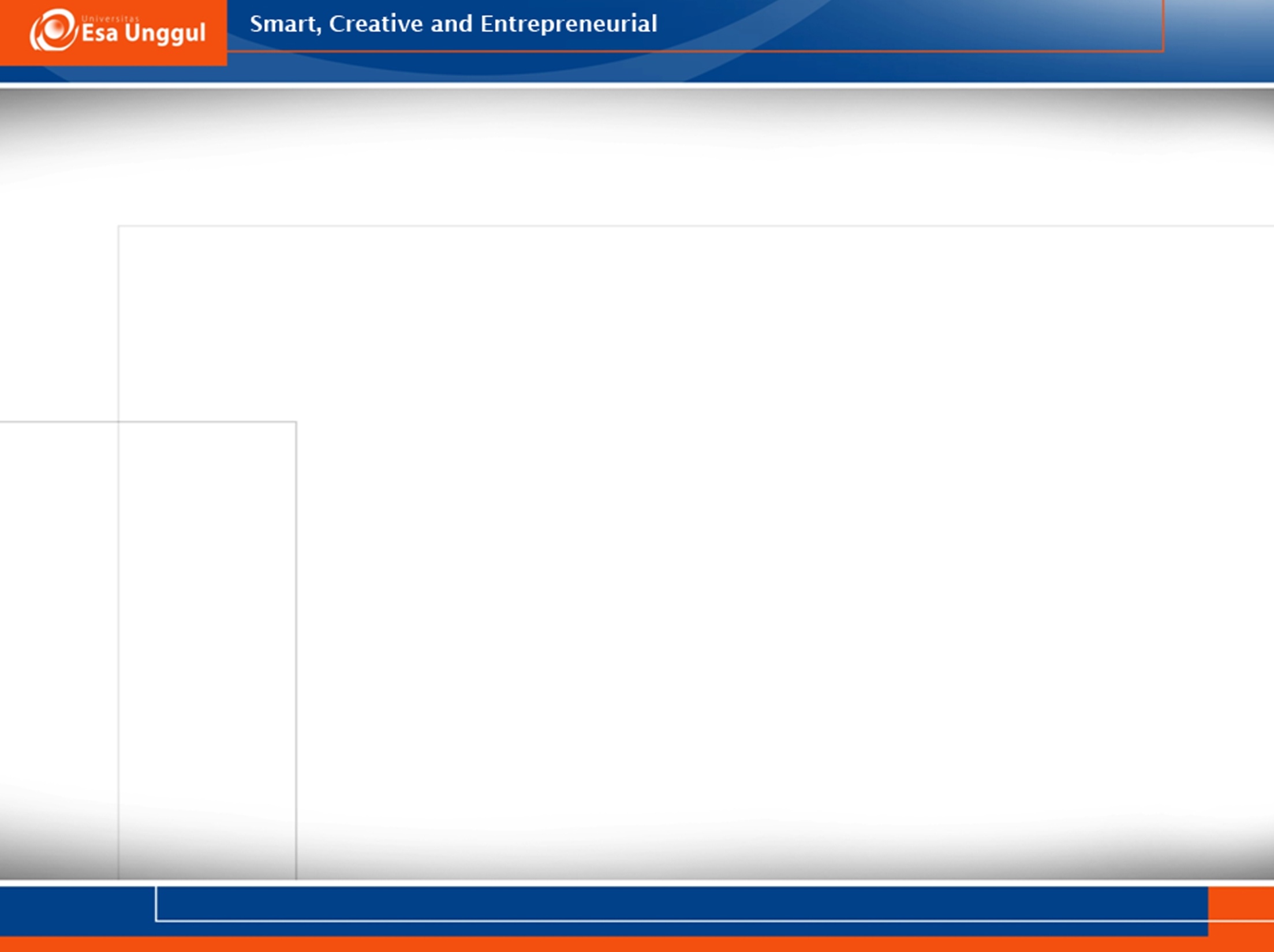 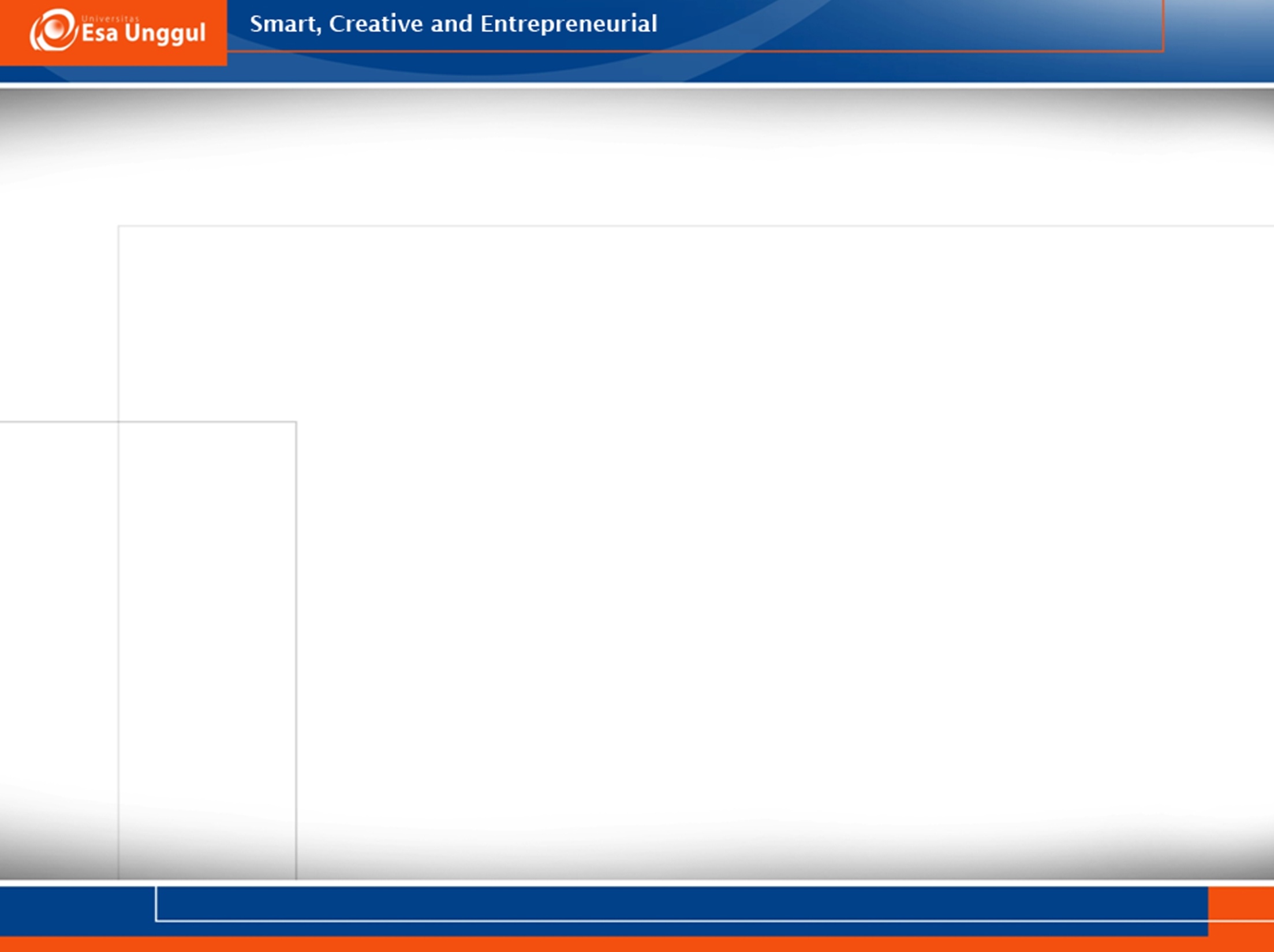 Peranan ginjal
faal_cairan-asam-basa/ikun/2006
13
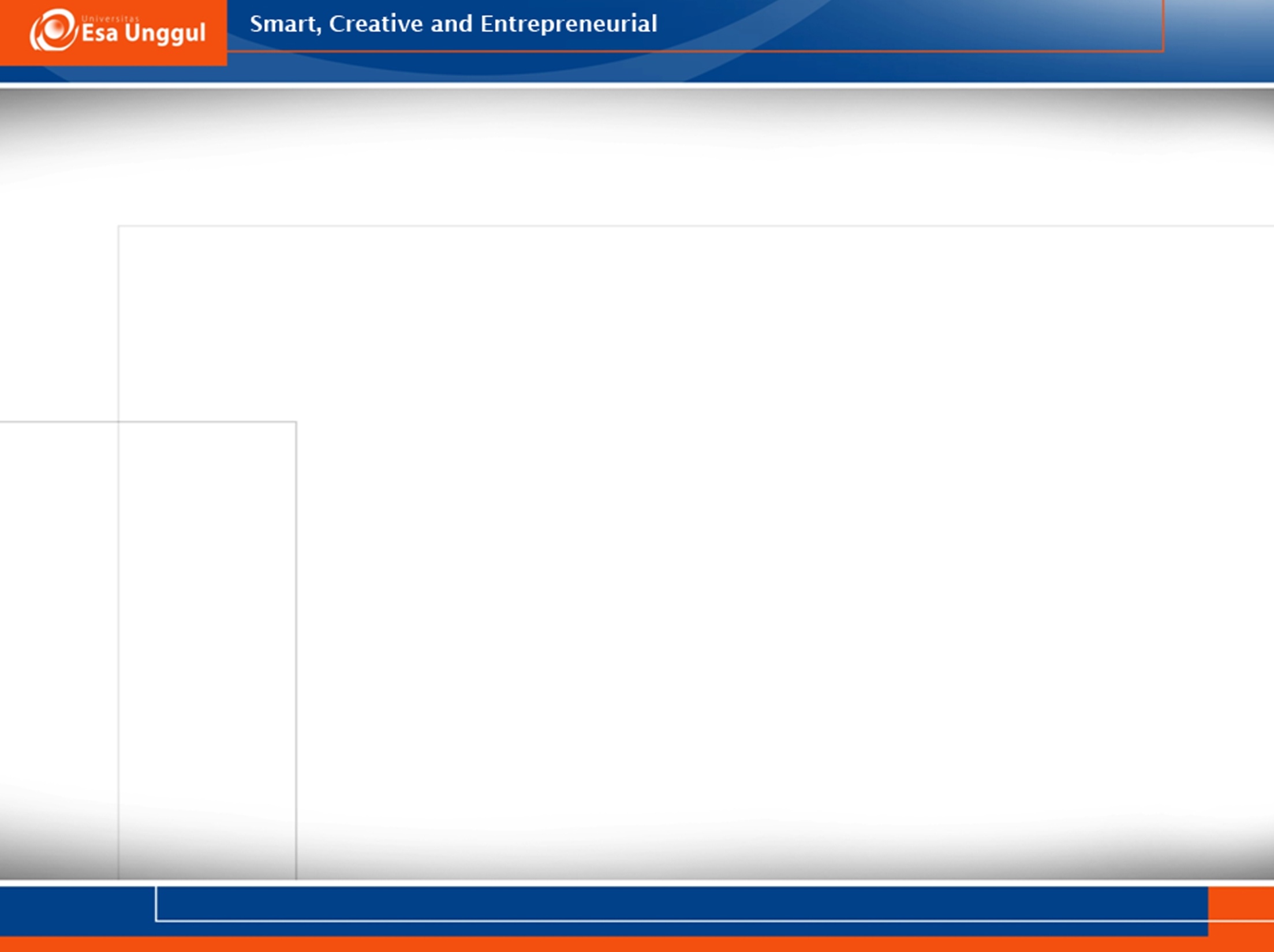 Filtrasi, Reabsorpsi, Sekresi & Ekskresi di Nefron
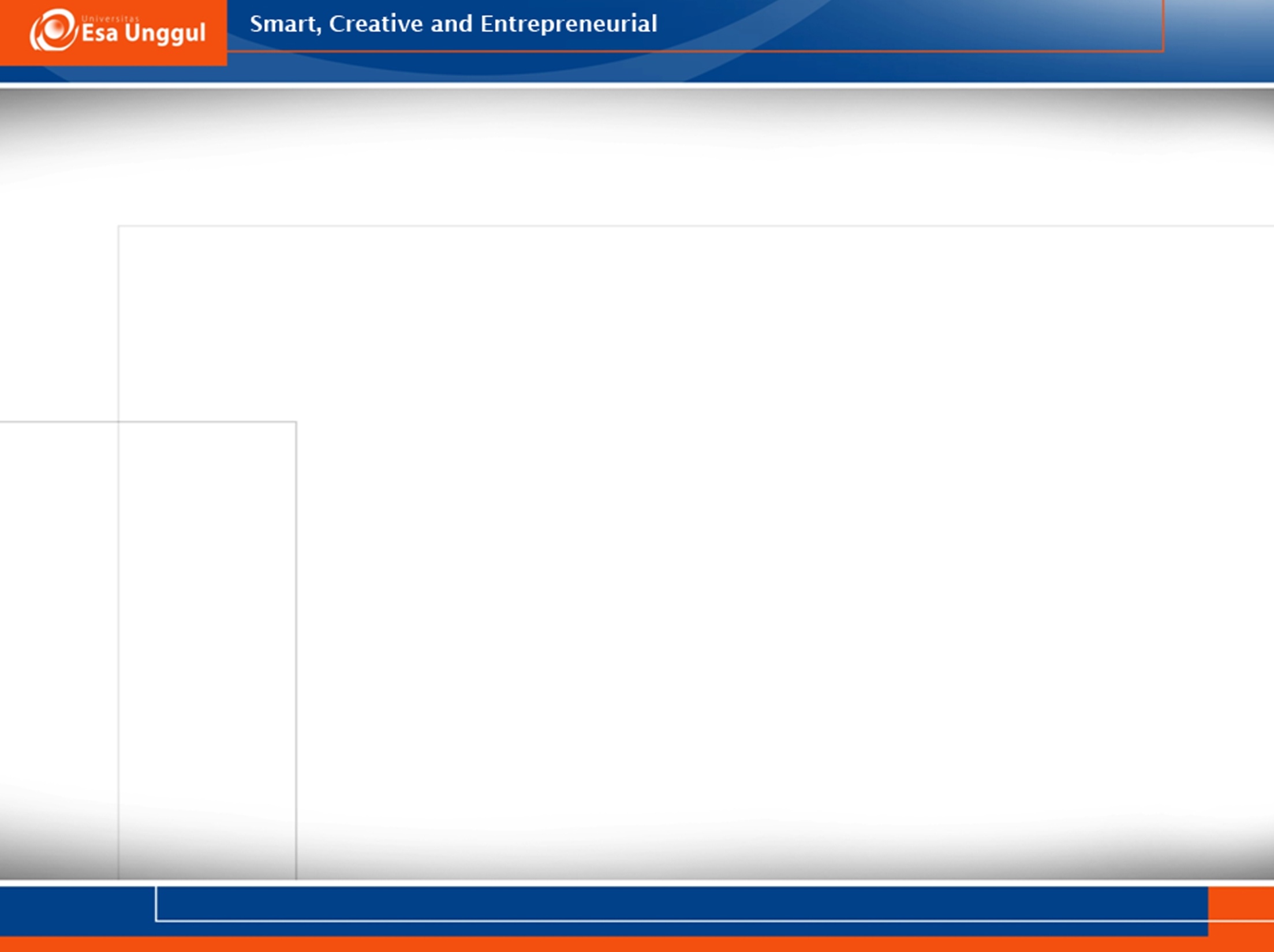 Respons terhadap Peningkatan Tekanan Darah
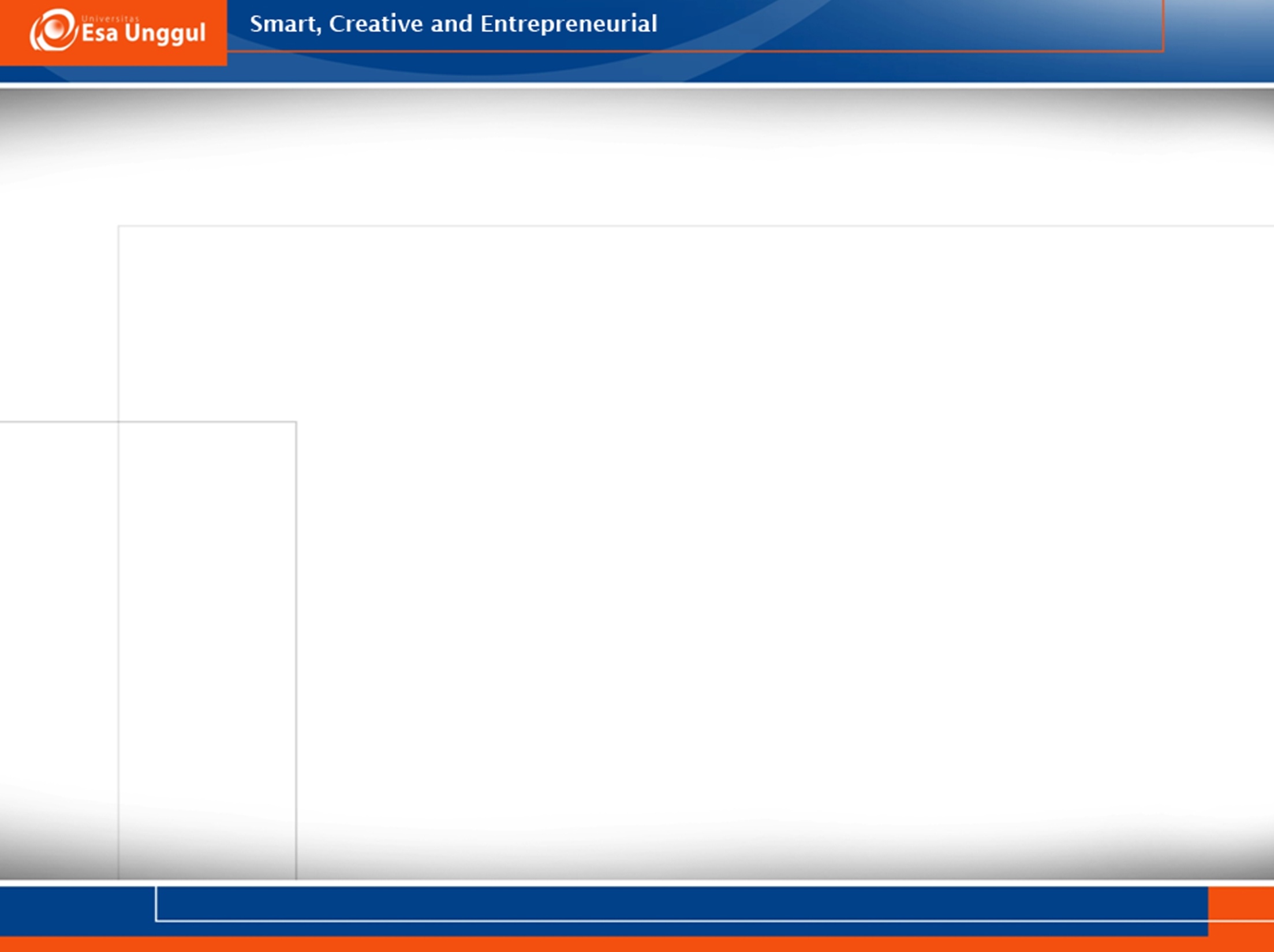 Respons terhadap Penurunan Tekanan Darah
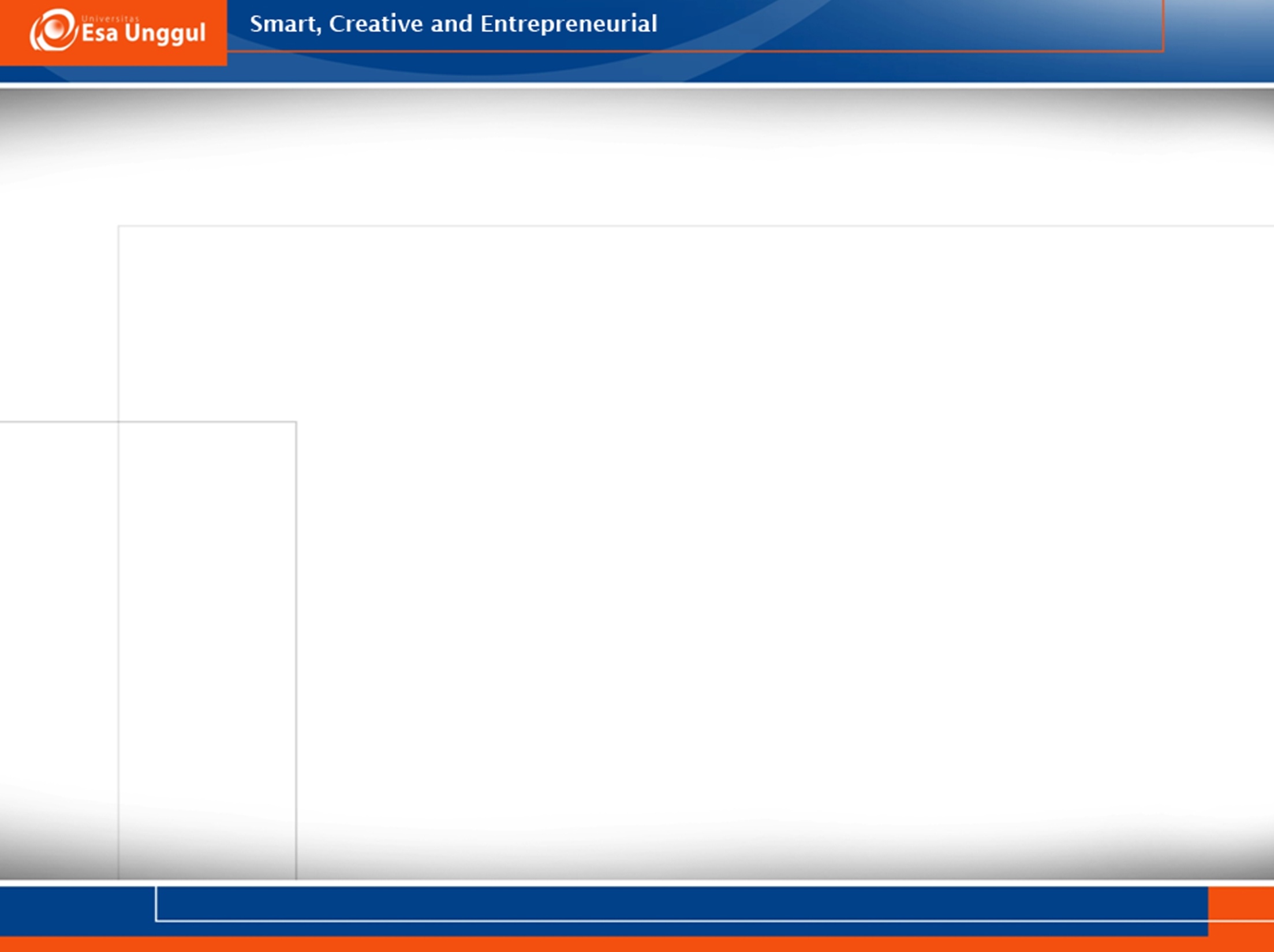 Peranan Atriopeptin
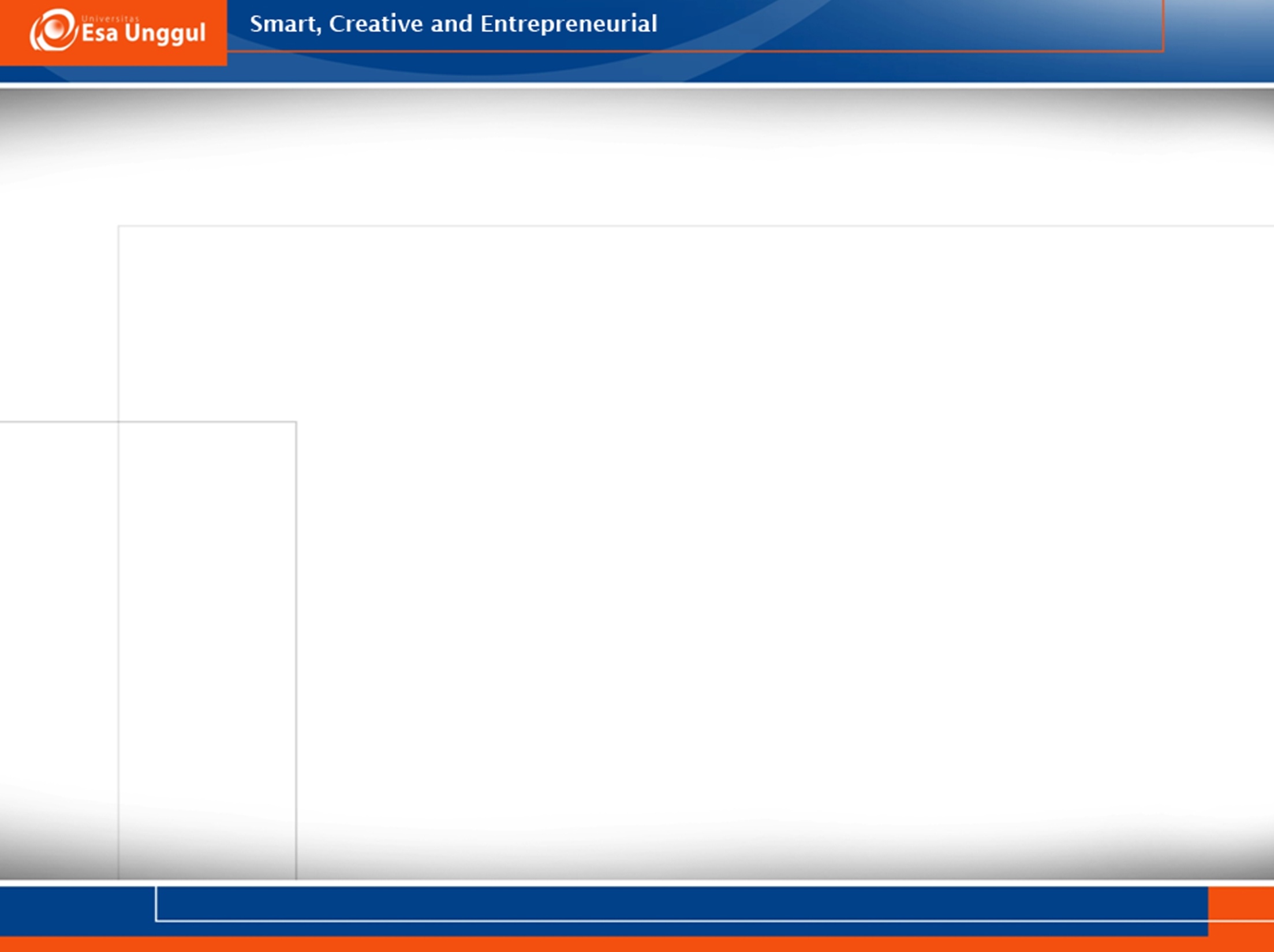 Peranan Renin-Angiotensin-Aldosteron
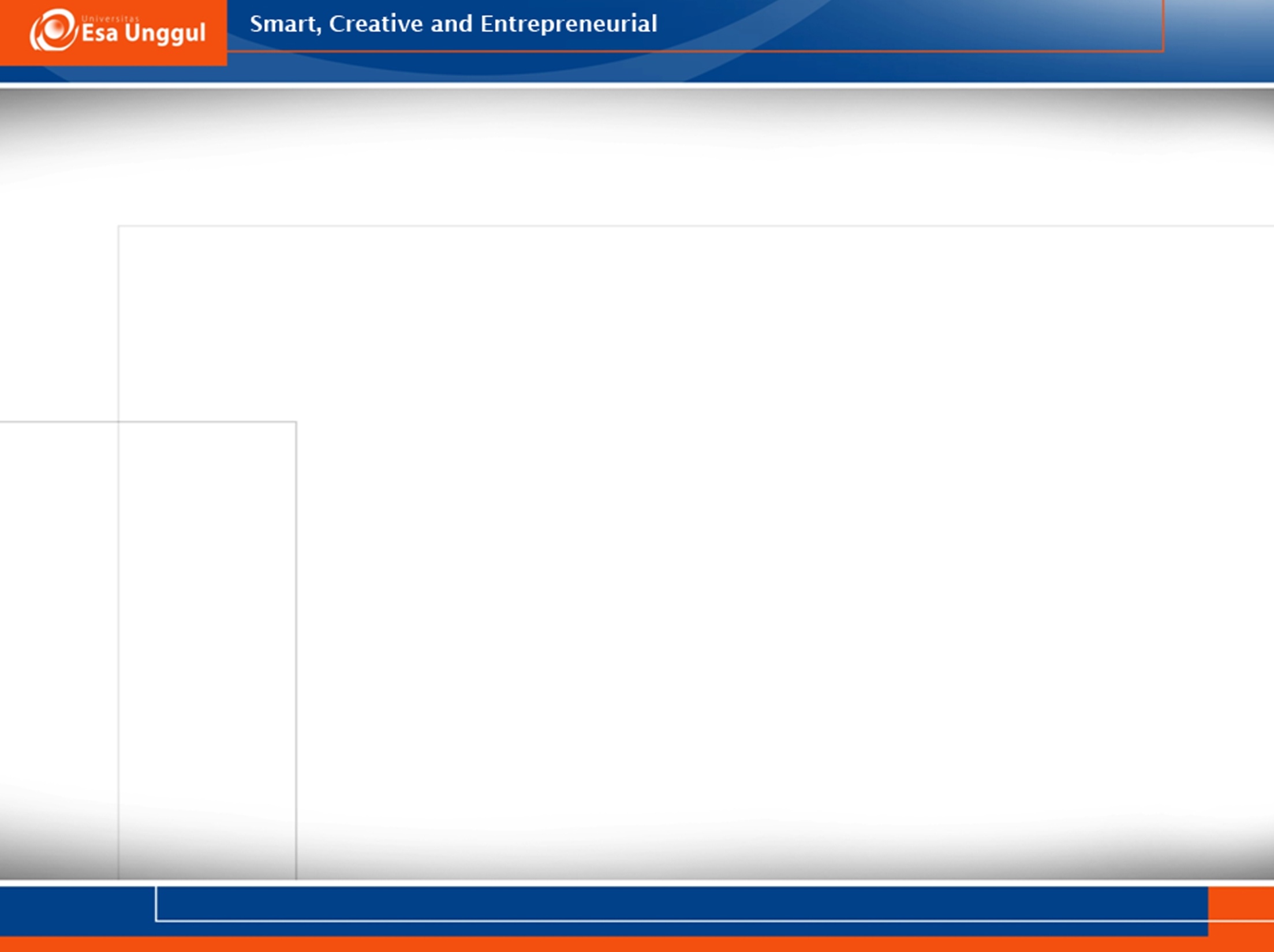 Respons terhadap Asupan Garam
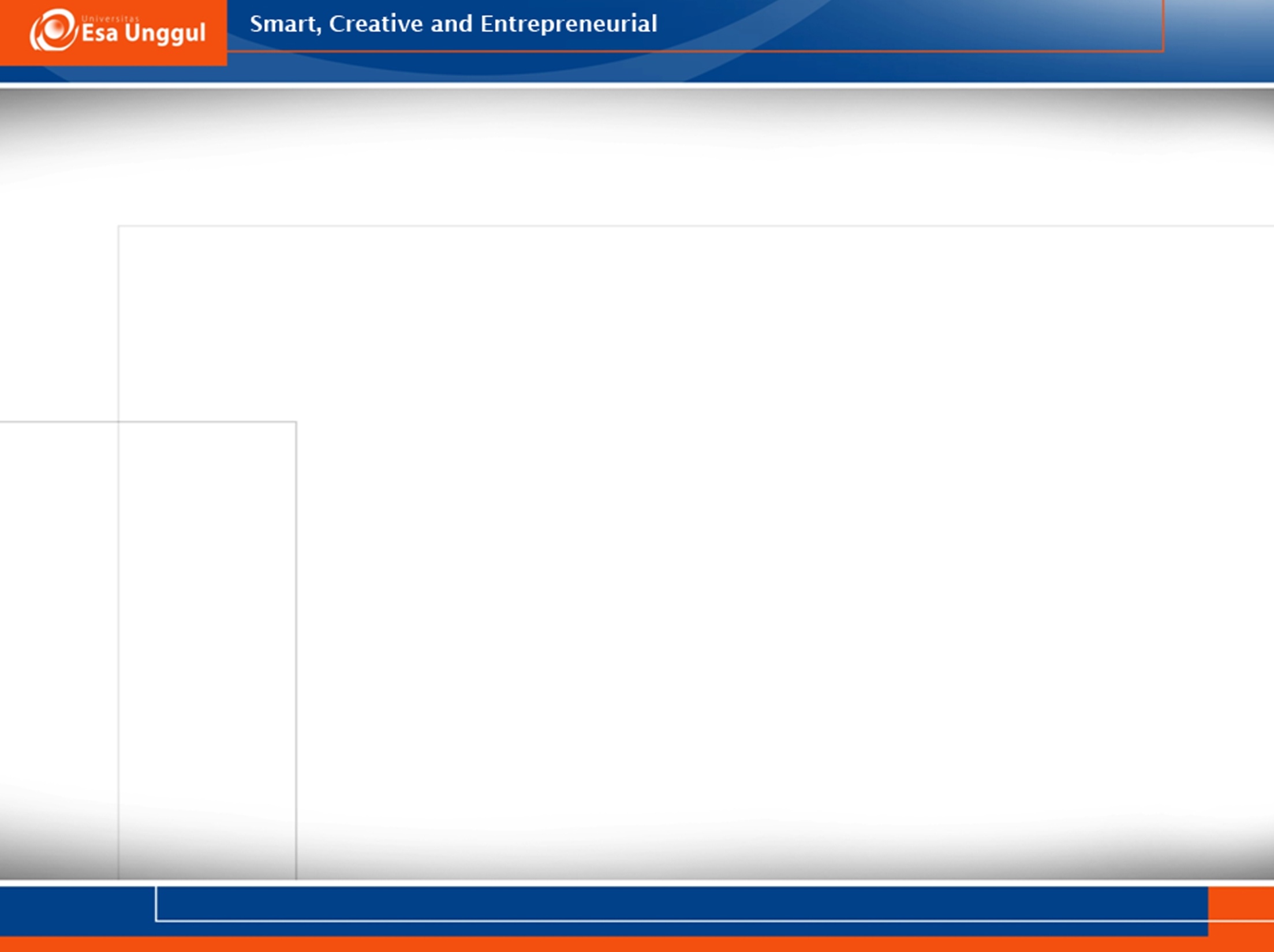 PENGATURAN OSMOLARITAS CAIRAN EKSTRASEL
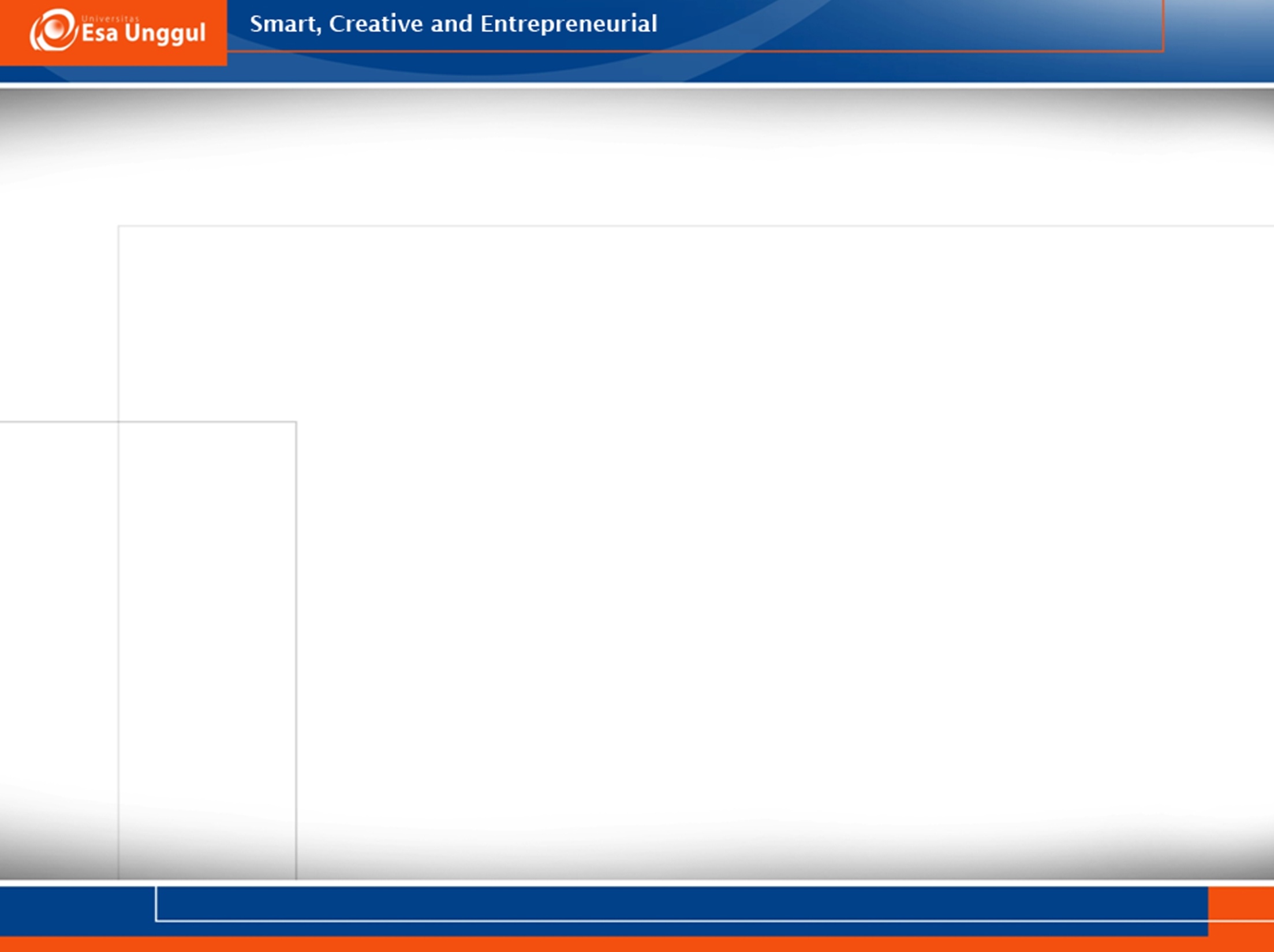 Perubahan osmolaritas di Nefron
faal_cairan-asam-basa/ikun/2006
21
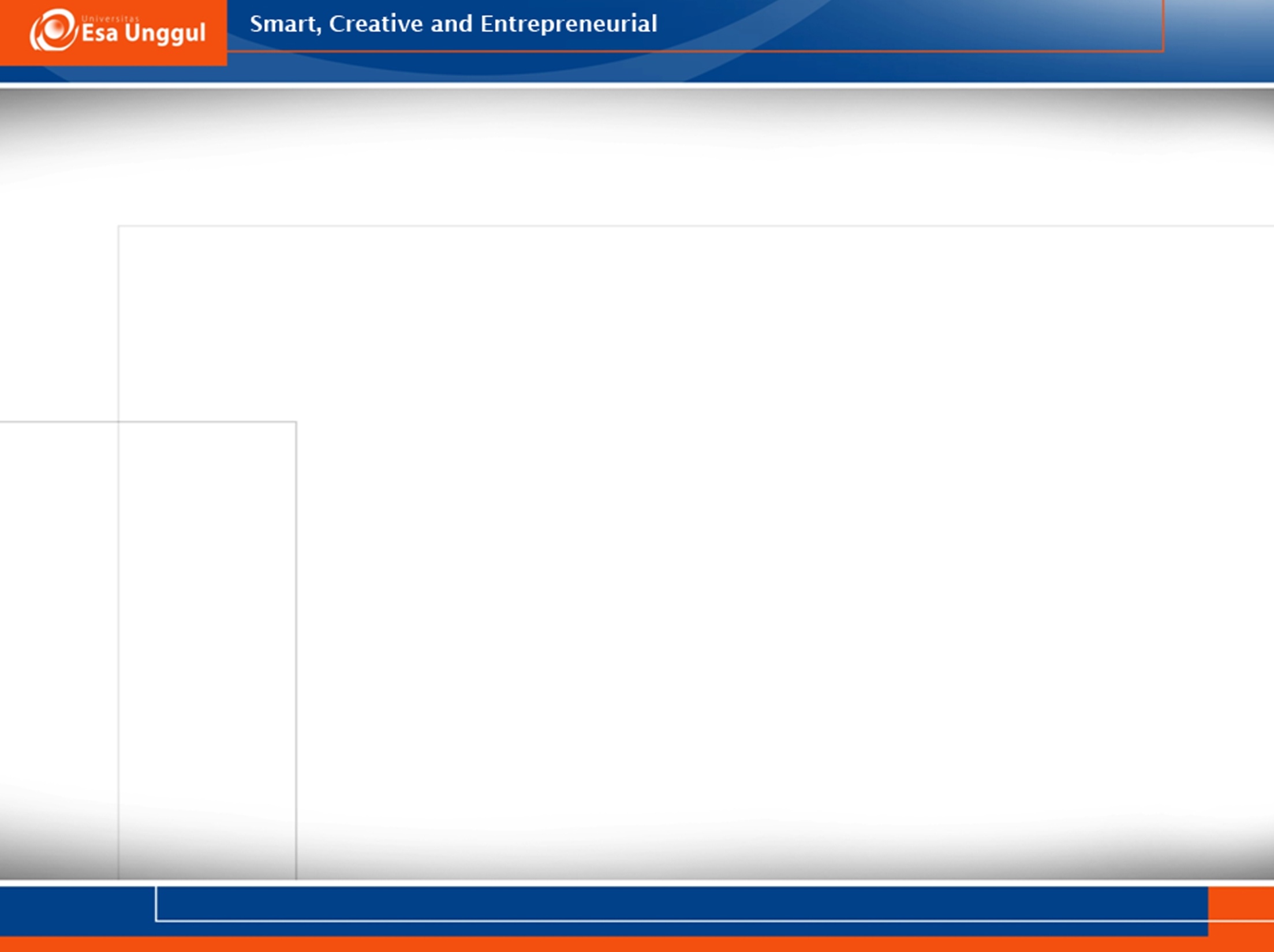 Peranan Vasopresin
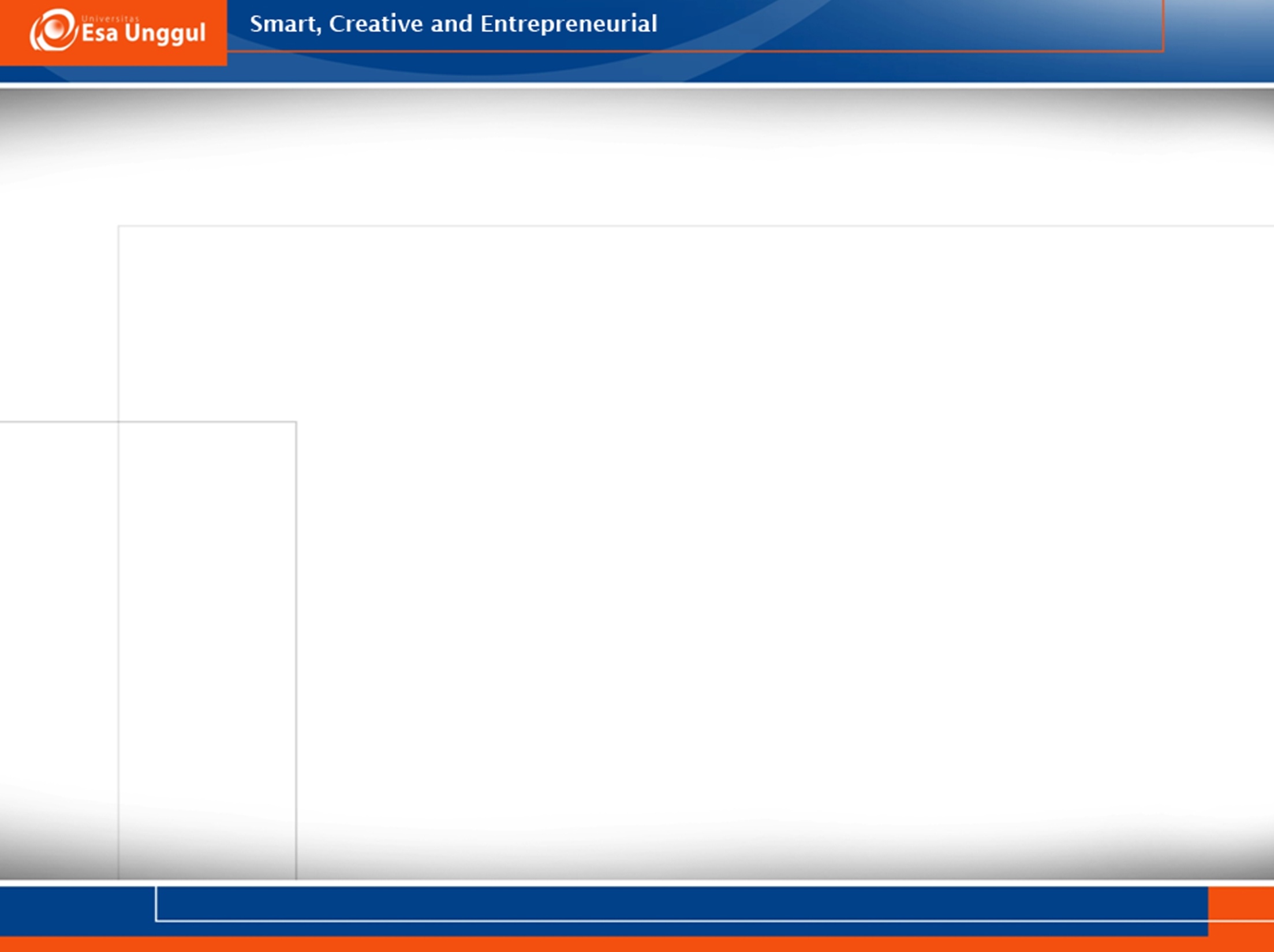 Mekanisme Kerja Vasopresin/ADH
faal_cairan-asam-basa/ikun/2006
23
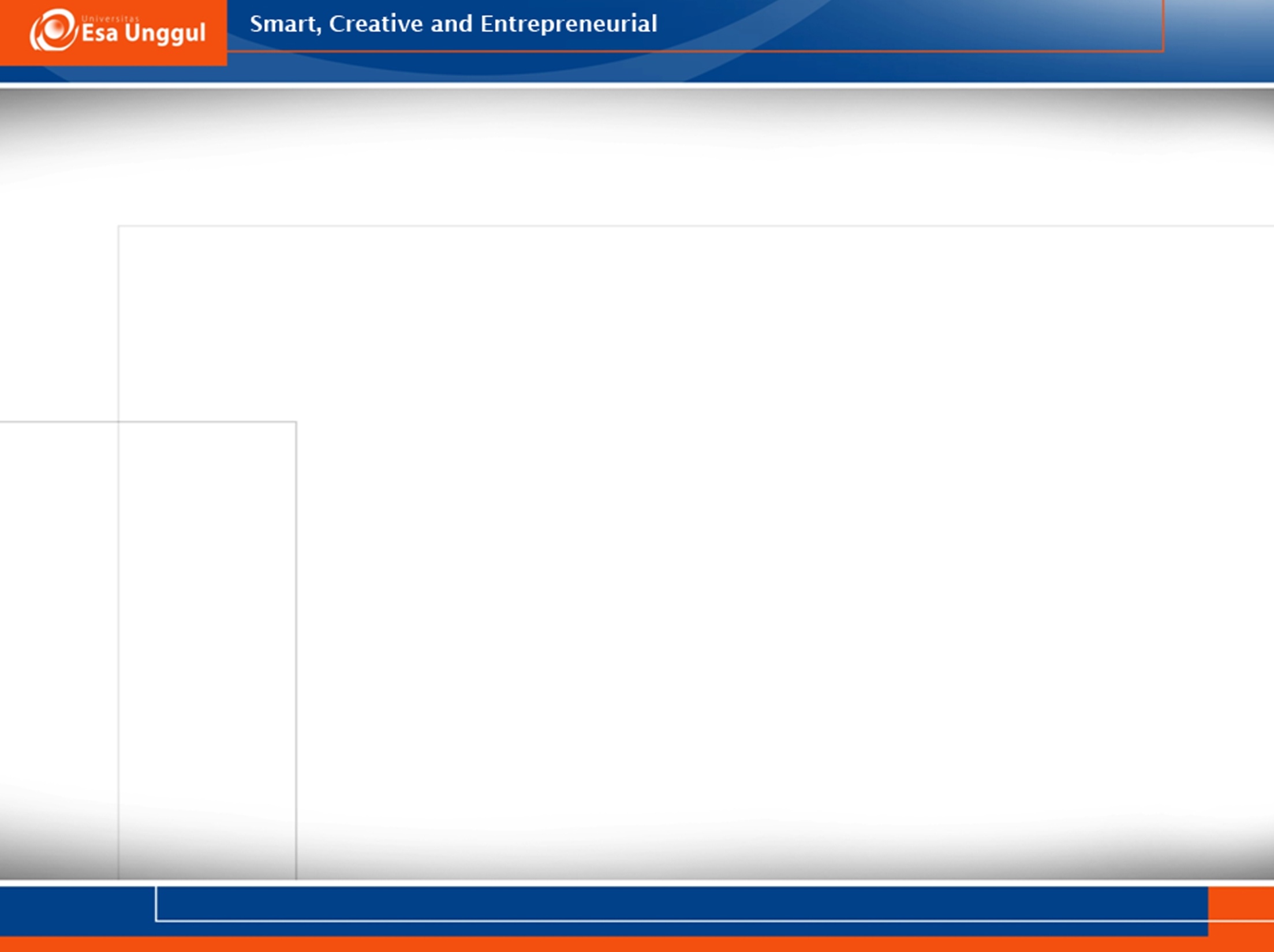 Pengaturan Neuroendokrin dalam Keseimbangan Cairan
Sistem sarafReseptor - Baroreseptor di arkus aorta & sinus karotis- Reseptor regang tekanan rendah di thorakSistem saraf simpatis
Sistem endokrin- Angiotensin II   reabsorpsi Na- Aldosteron   reabsorpsi Na- Antidiuretic hormone (ADH)   reabsorpsi air- Atrial natriuretic peptide (ANP/atriopeptin)   ekskresi Na & air
faal_cairan-asam-basa/ikun/2006
24
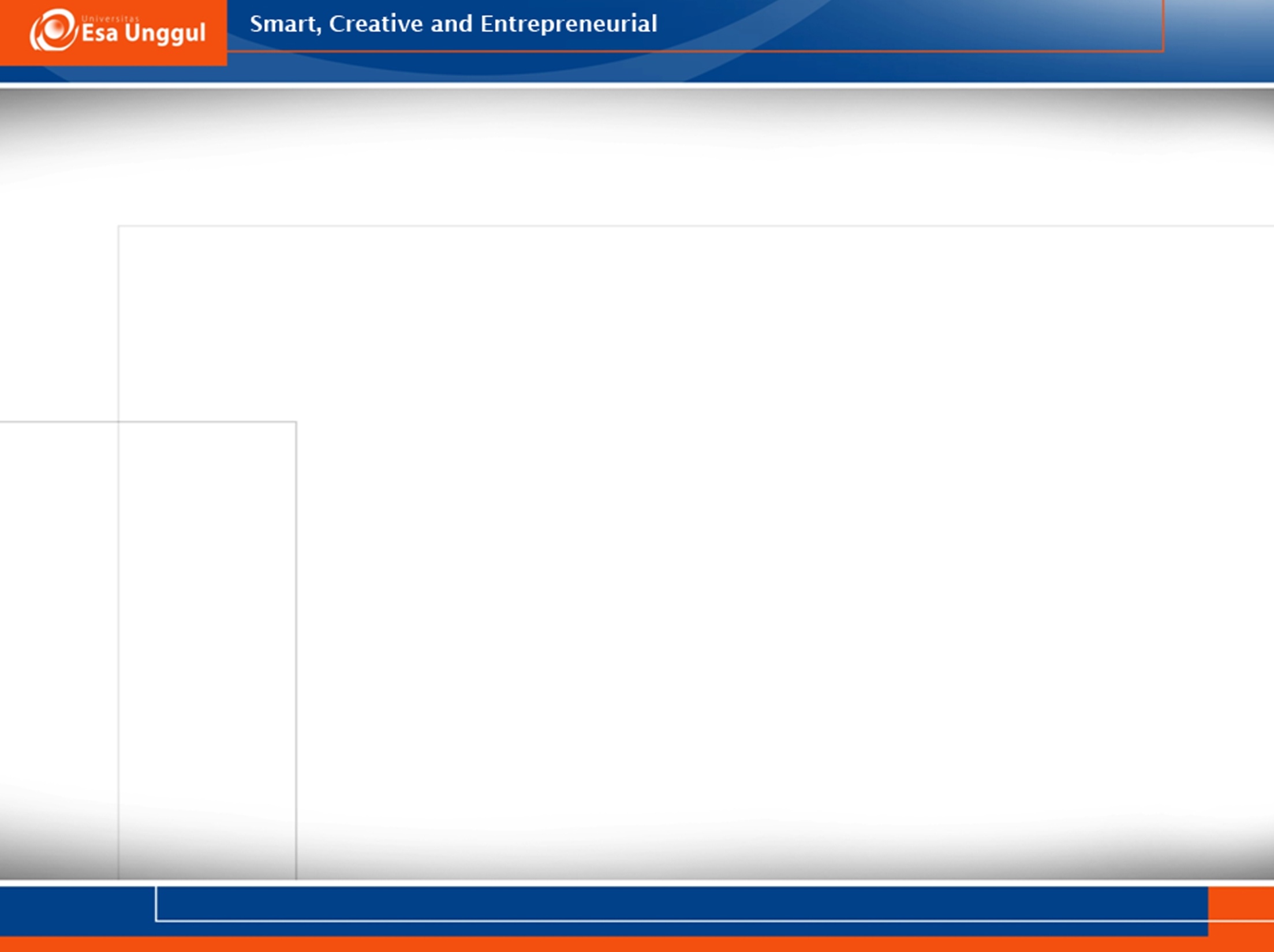 Faktor-faktor yang mempengaruhi Keseimbangan Cairan & Elektrolit
Umur
Suhu lingkungan
Diet
Stres
Penyakit
faal_cairan-asam-basa/ikun/2006
25
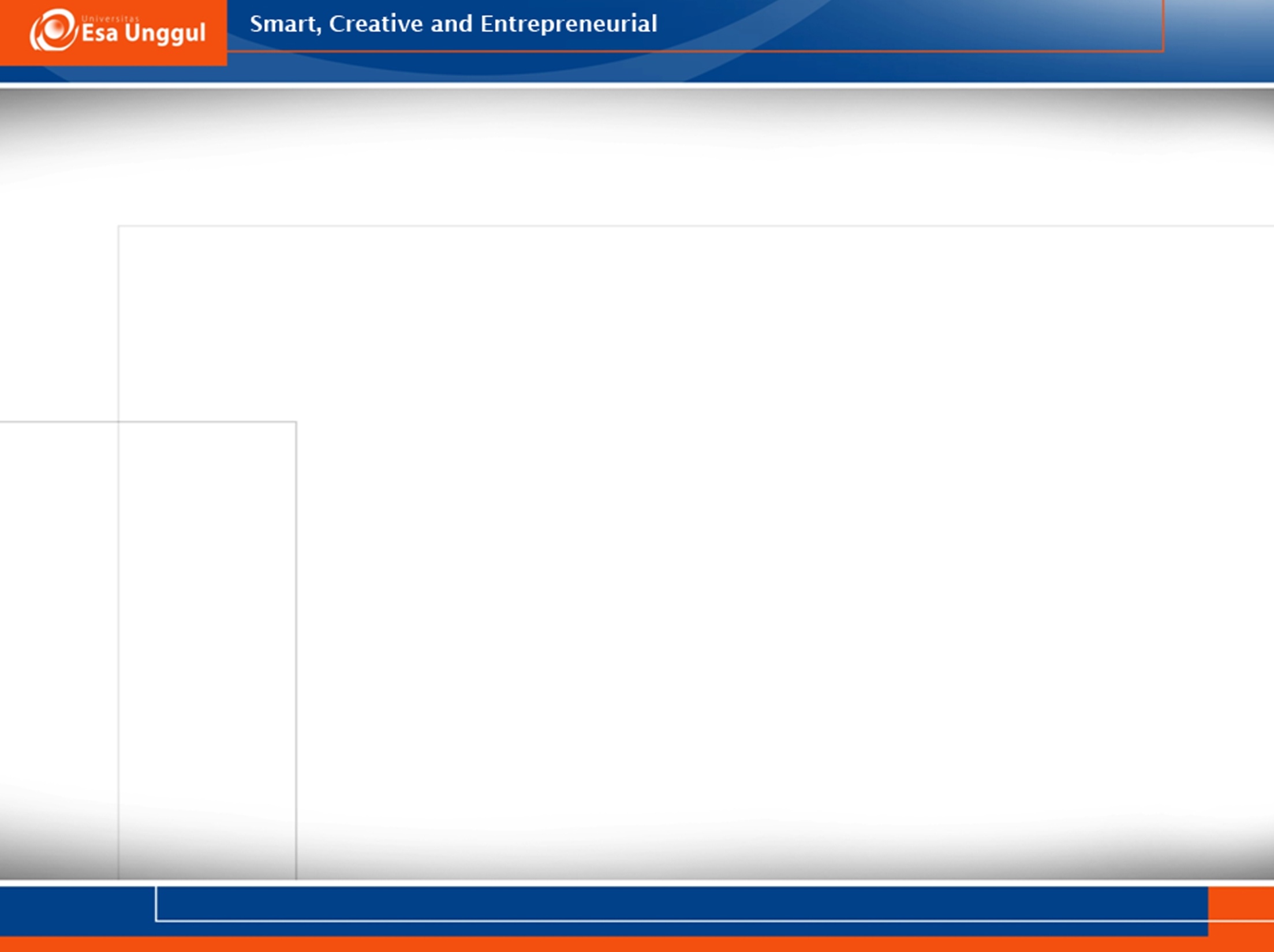 Keseimbangan Asam & Basa
Keseimbangan asam-basa  pengaturan konsentrasi ion H+ dalam cairan tubuh
Ion H+ sbg hasil dari metabolisme:      C6H12O6 + O2  CO2 + H2O  H2CO3  H+ + HCO3-
[H+] dlm plasma  pH plasma darah = 7,4
Sistem dapar (buffer) menghambat perubahan pH yang besar jika ada penambahan asam atau basa
faal_cairan-asam-basa/ikun/2006
26
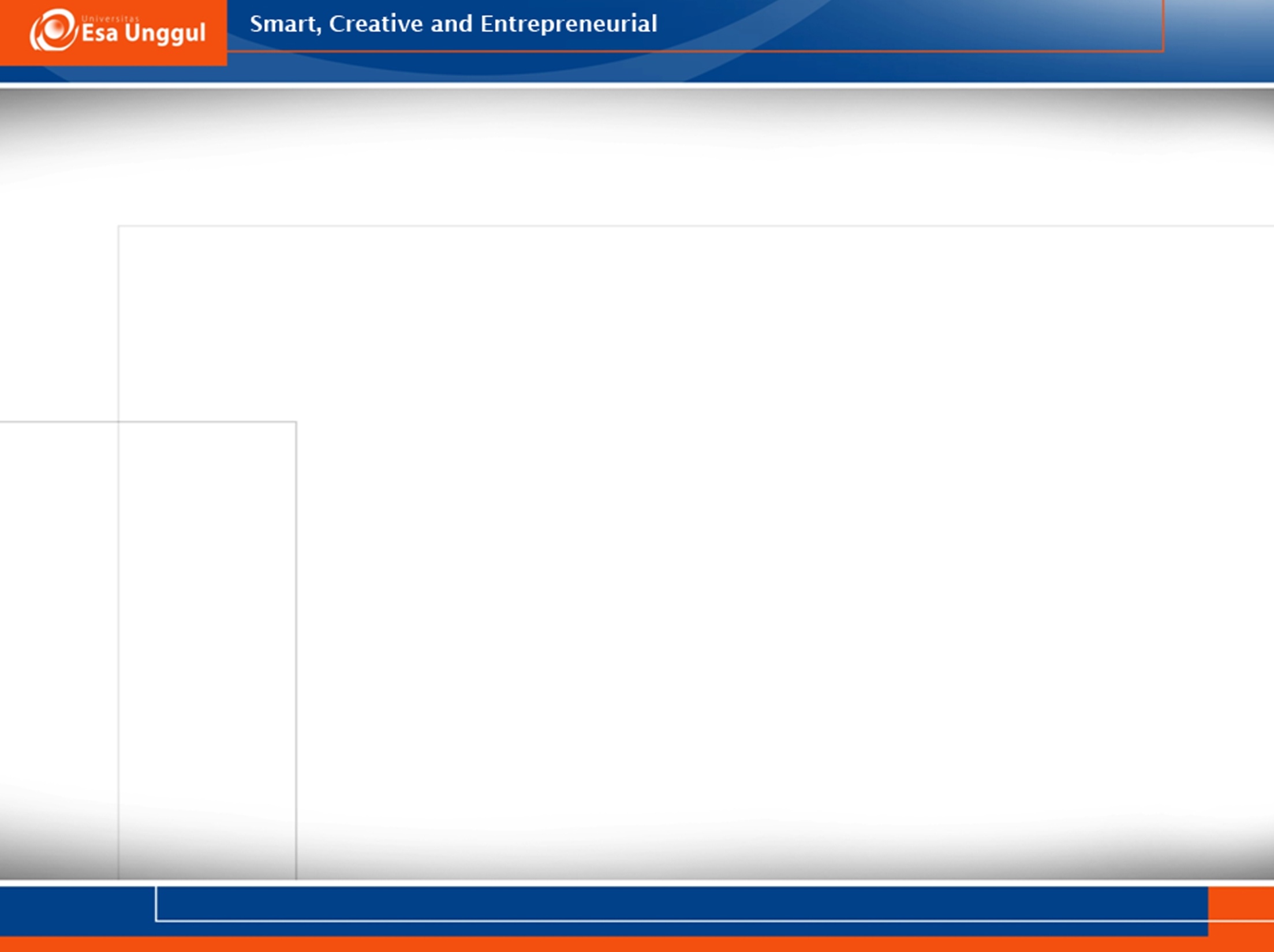 Keseimbangan ion H+
faal_cairan-asam-basa/ikun/2006
27